Annotated Timeline
of
Molecular Biology Techniques
and Advances 
that are important 
in 2024
Revised 1/9/2024
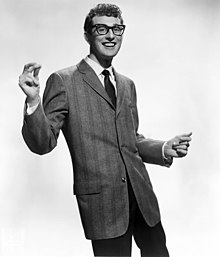 1950’S
[Speaker Notes: Buddy Holly]
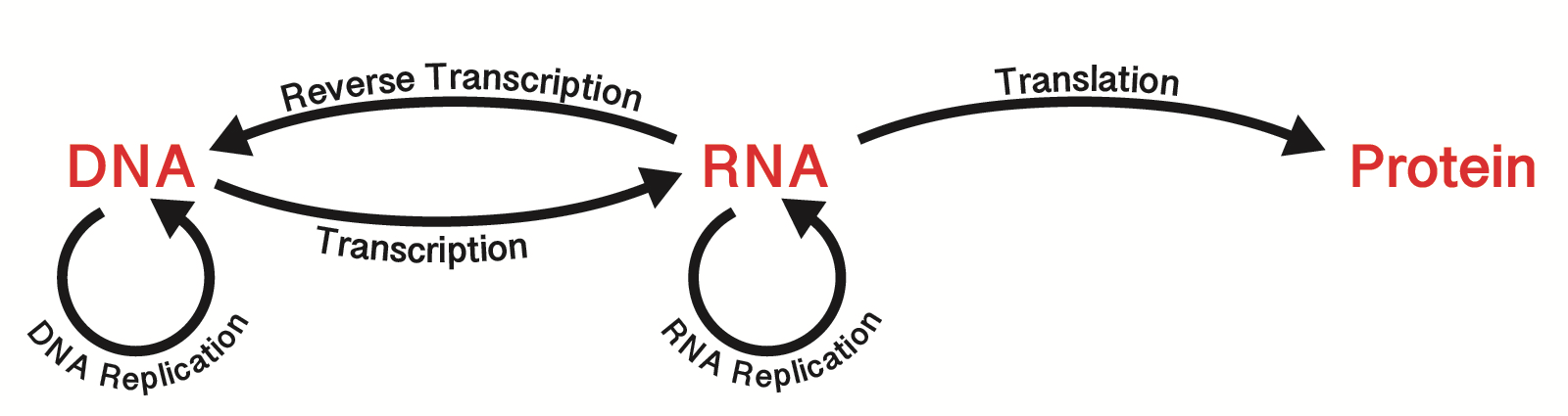 [Speaker Notes: Central Dogma
The arrows represent information flow in form of sequence]
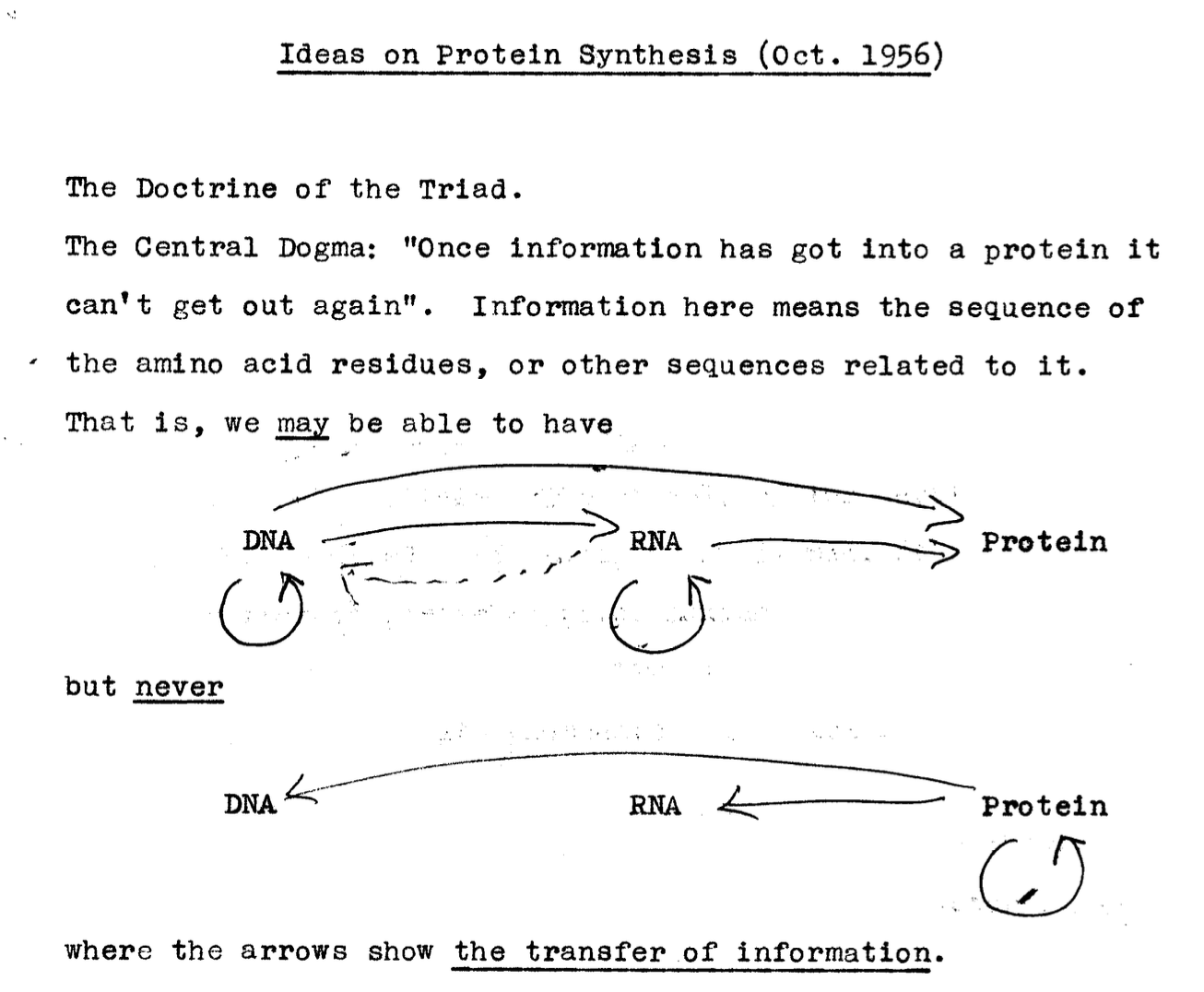 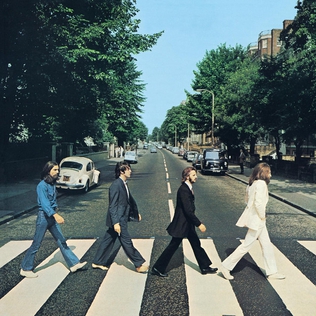 1960’S
[Speaker Notes: Beatles]
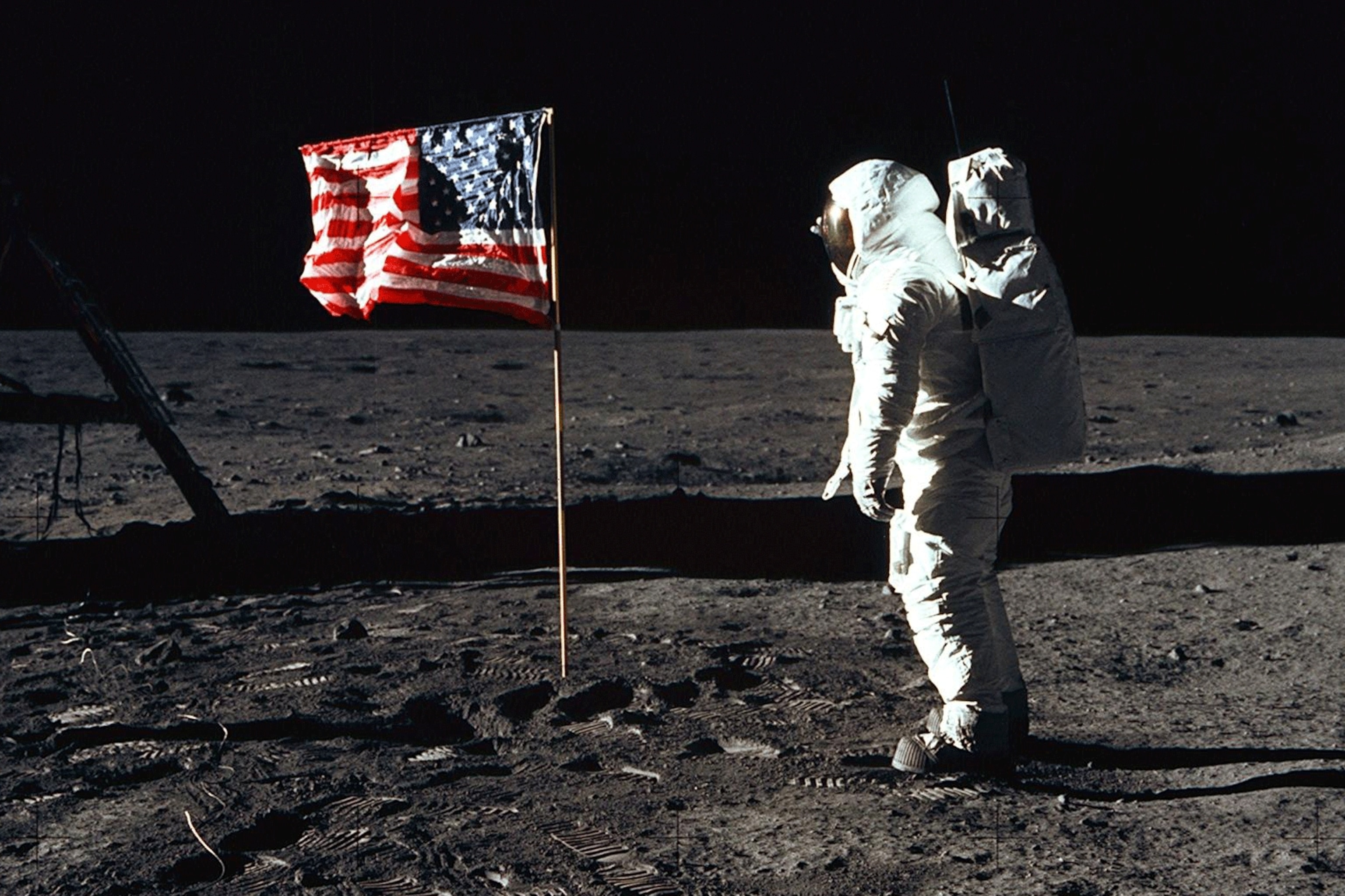 A slow decade for biology, but lots of other exciting things were going on.
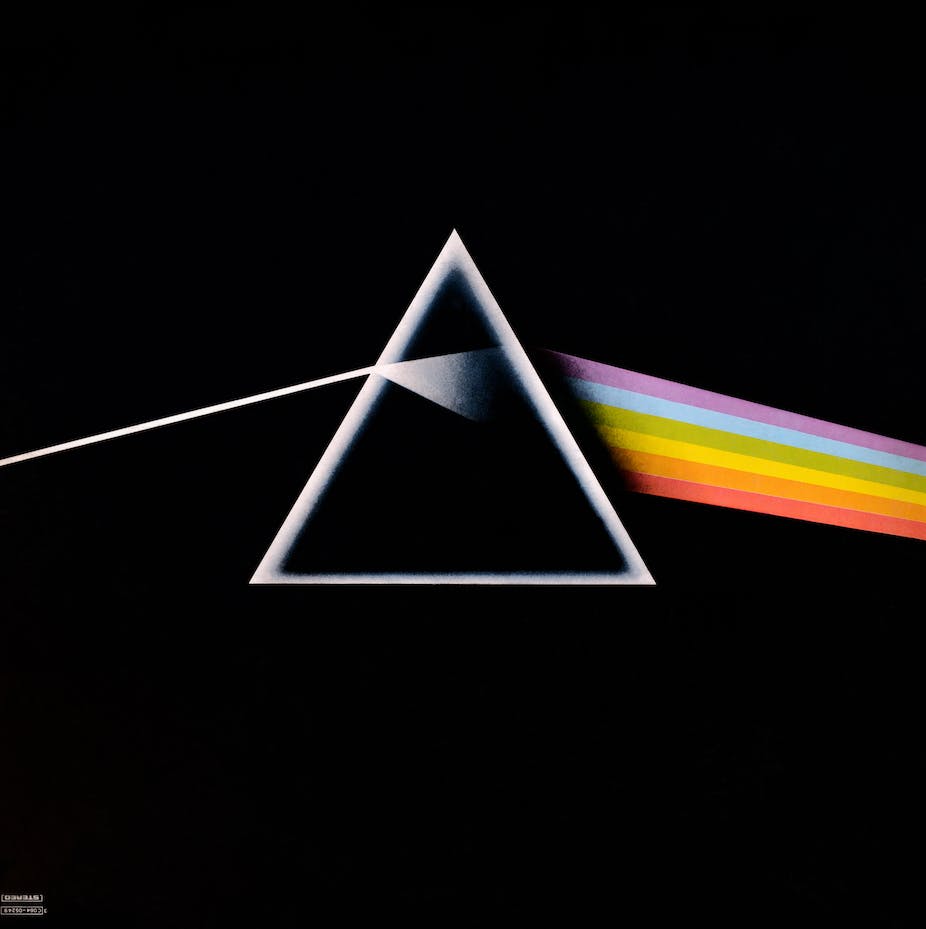 1970’S
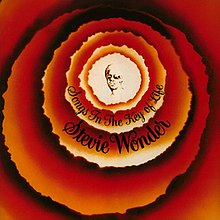 [Speaker Notes: Pink Floyd, Stevie Wonder]
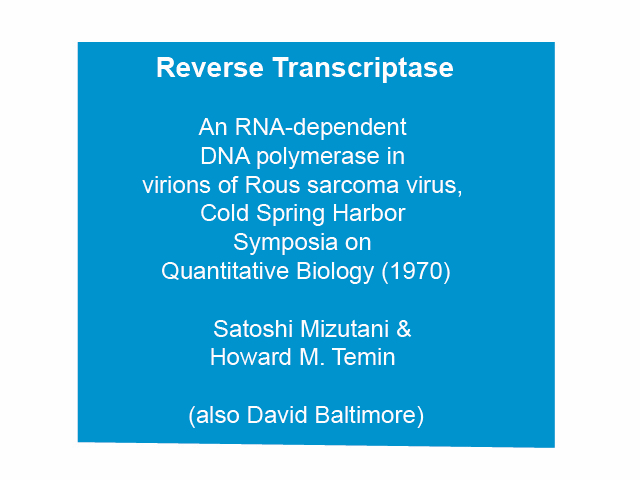 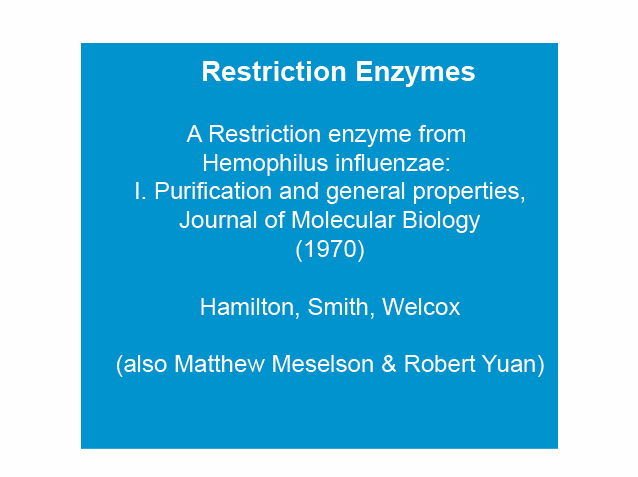 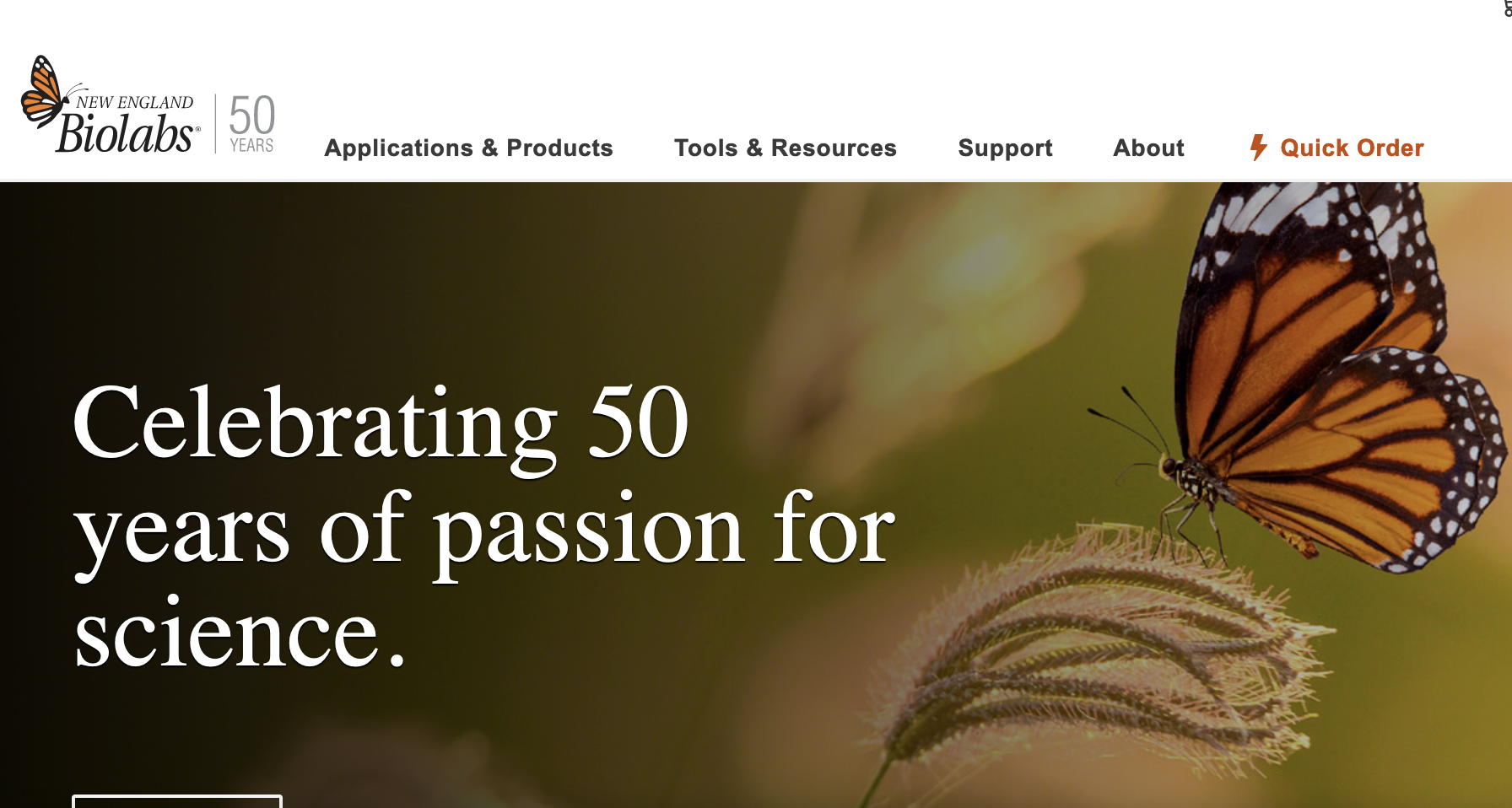 Founded in 1974 by Don Comb
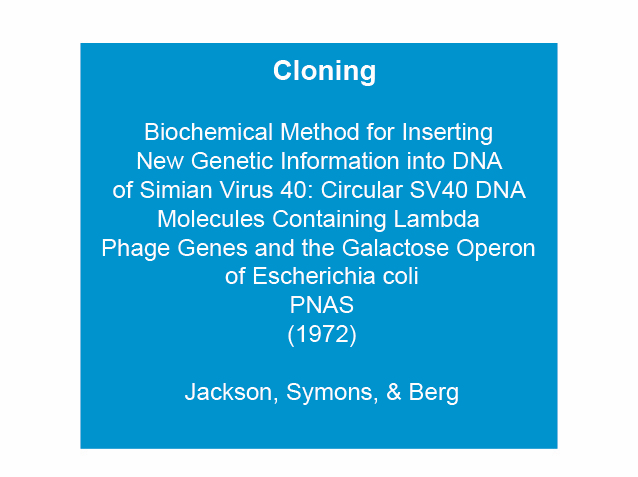 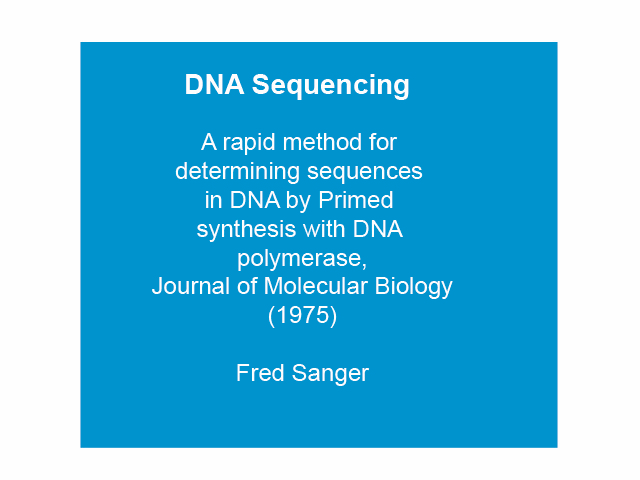 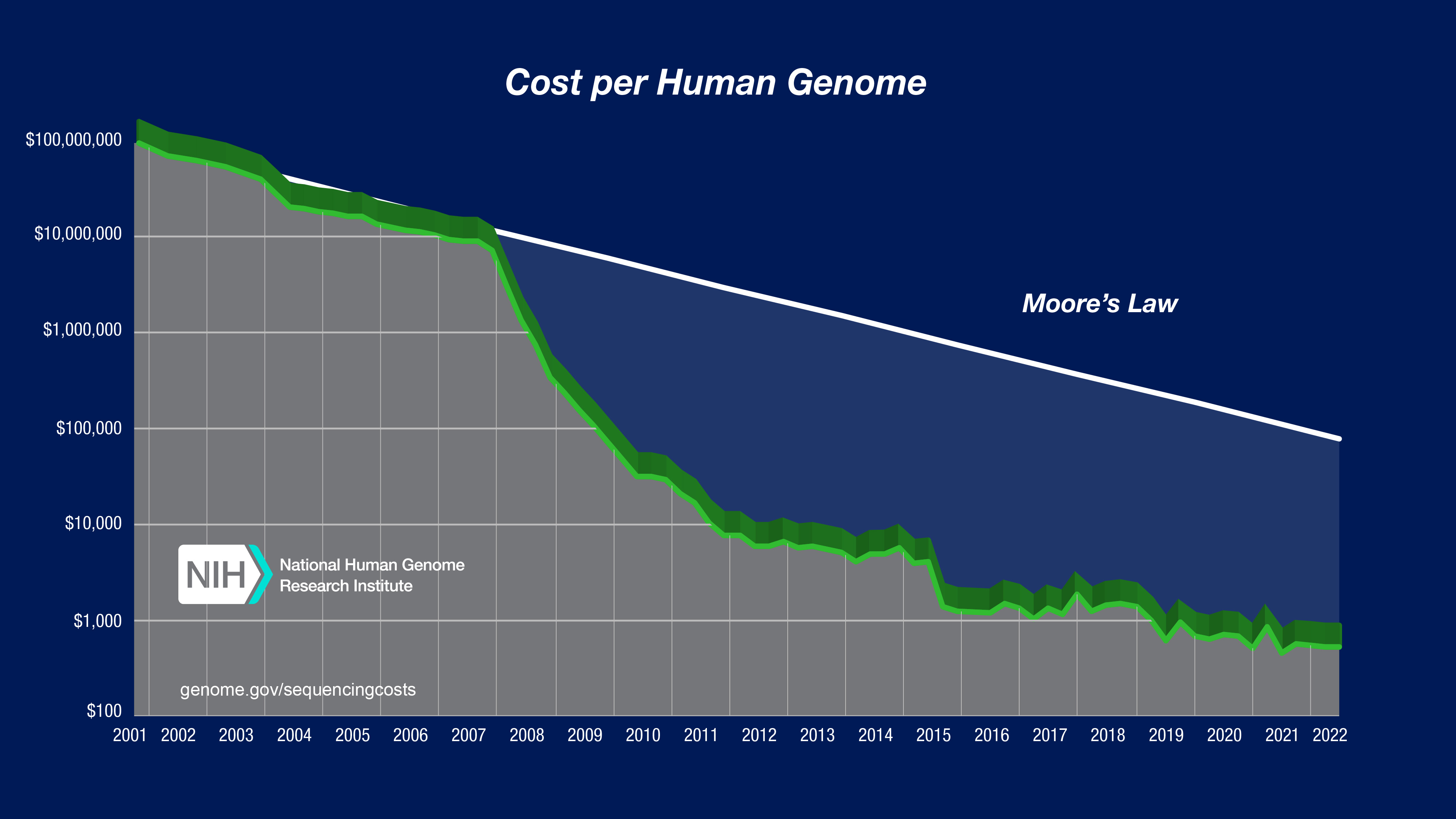 https://www.genome.gov/sites/default/files/inline-images/2022_Sequencing_cost_per_Human_Genome.jpg
The cost of sequencing a human genome from 2001 to 2019
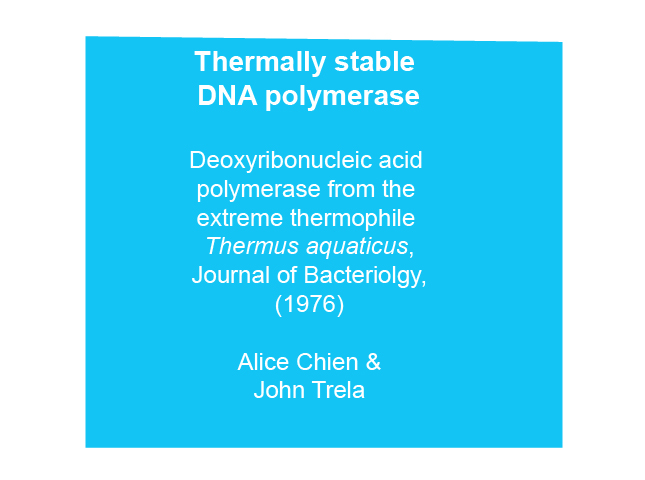 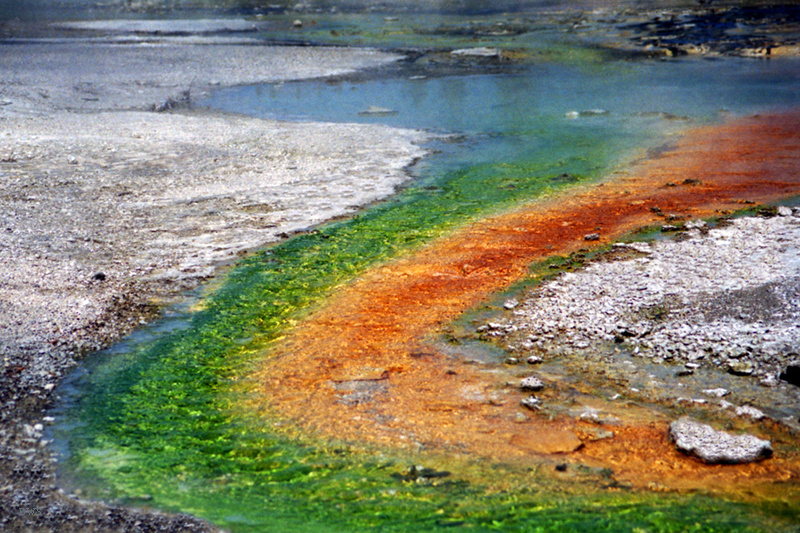 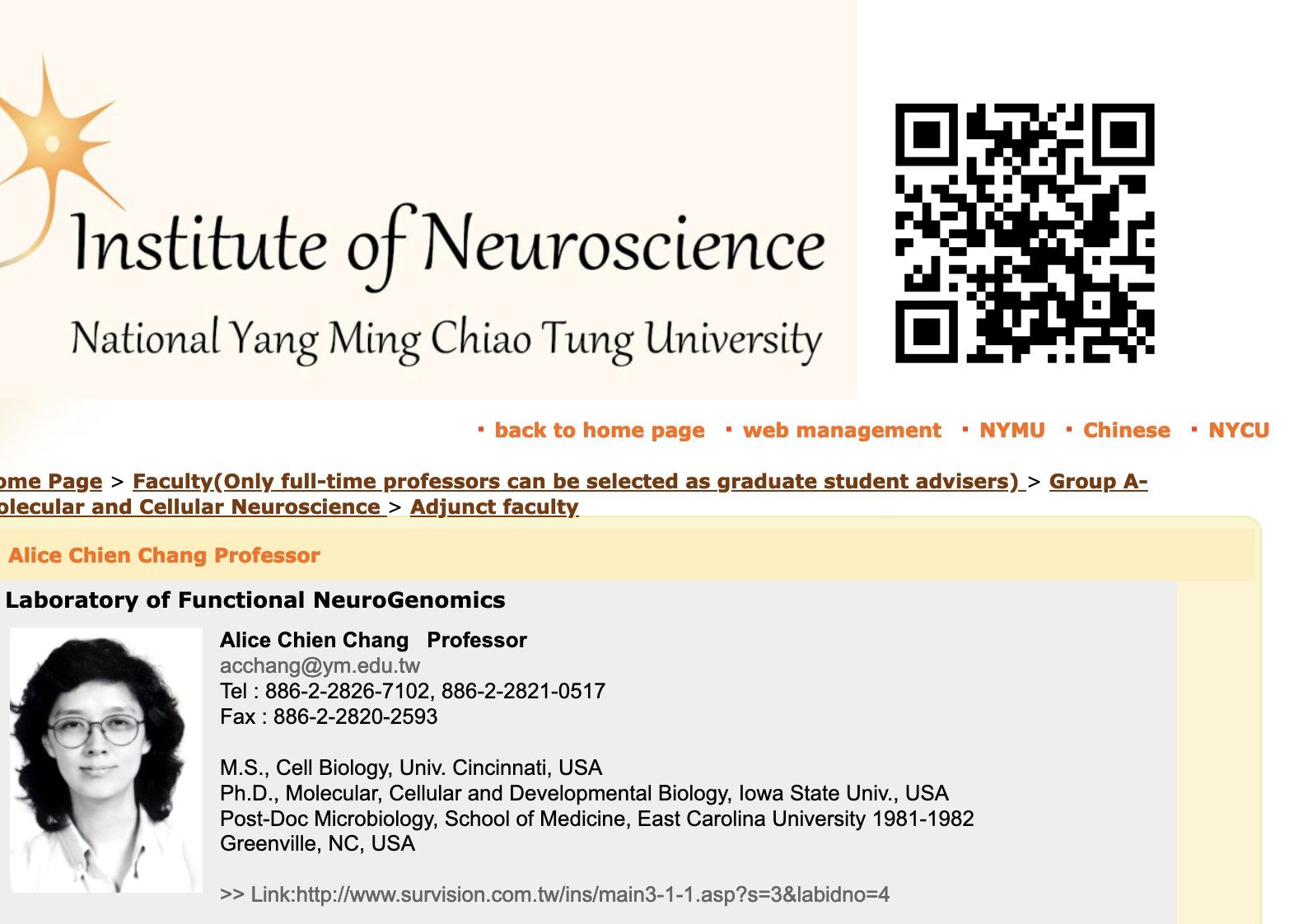 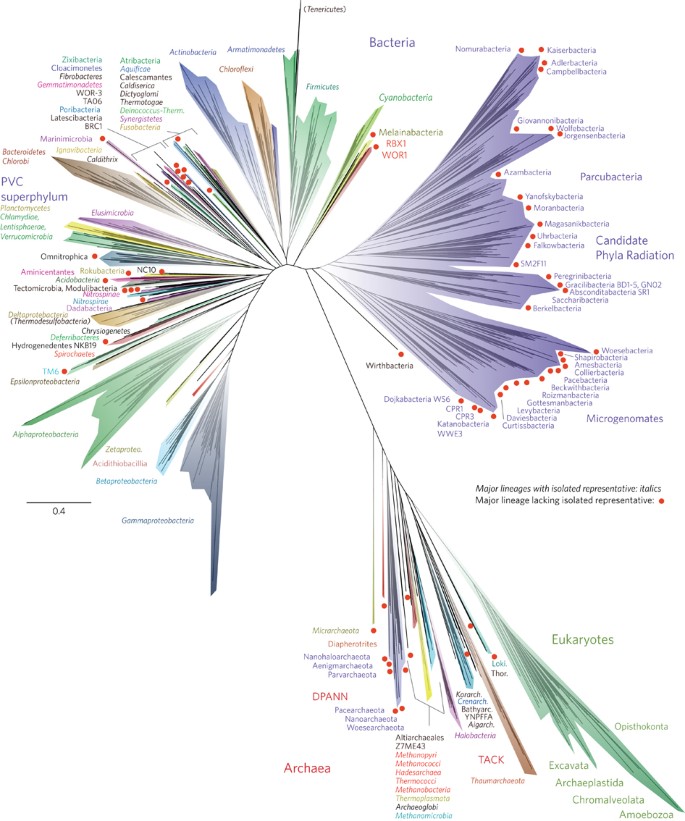 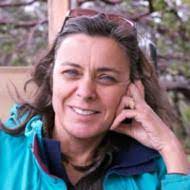 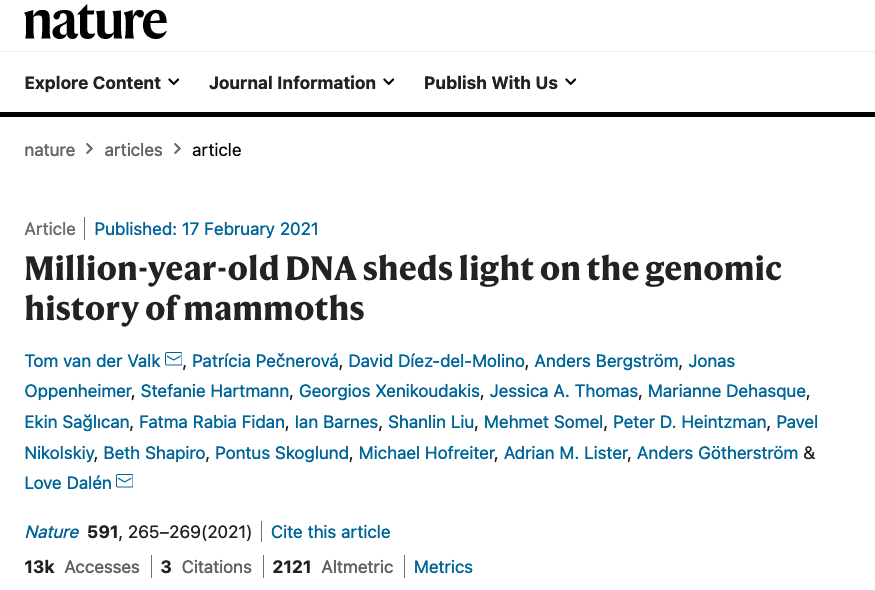 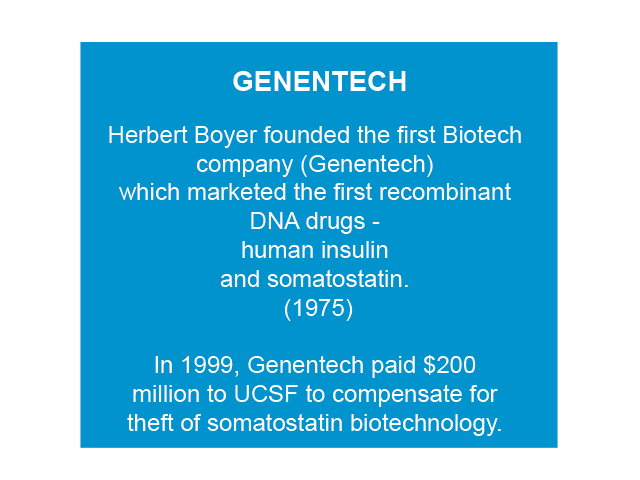 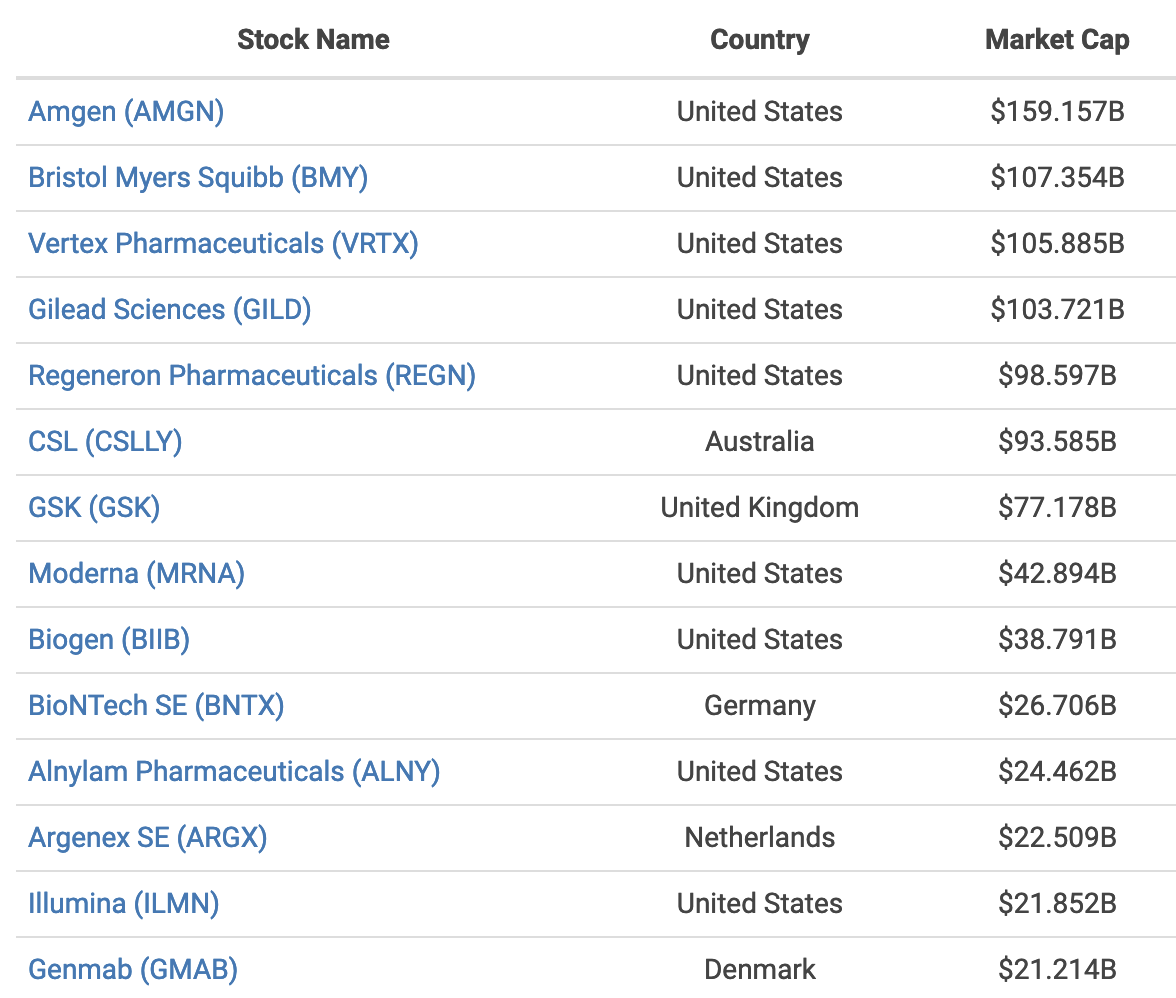 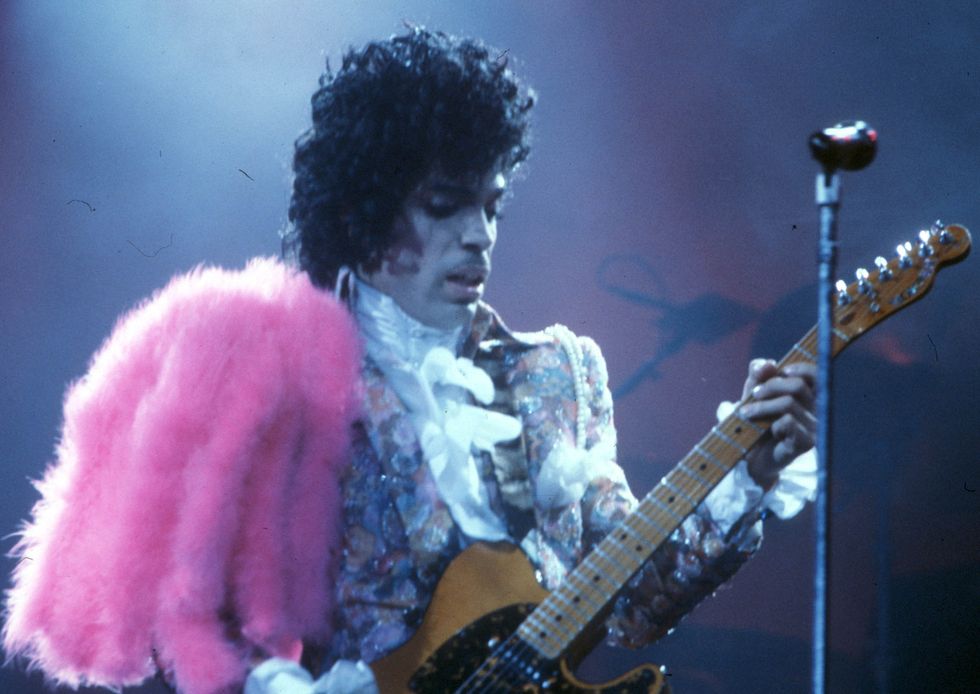 1980’S
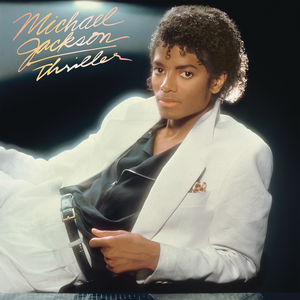 [Speaker Notes: Prince and Michael Jackson]
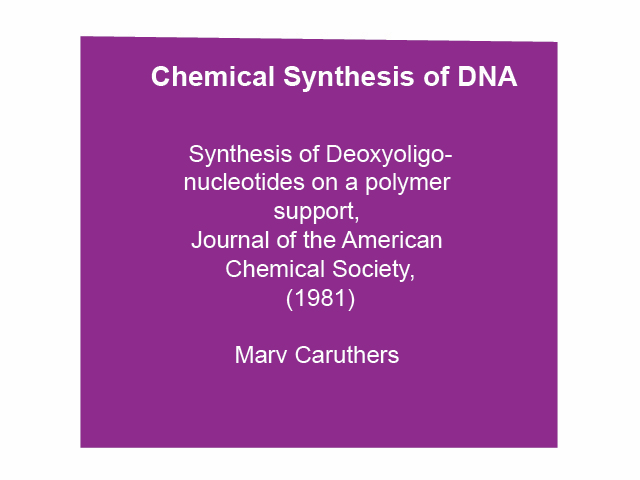 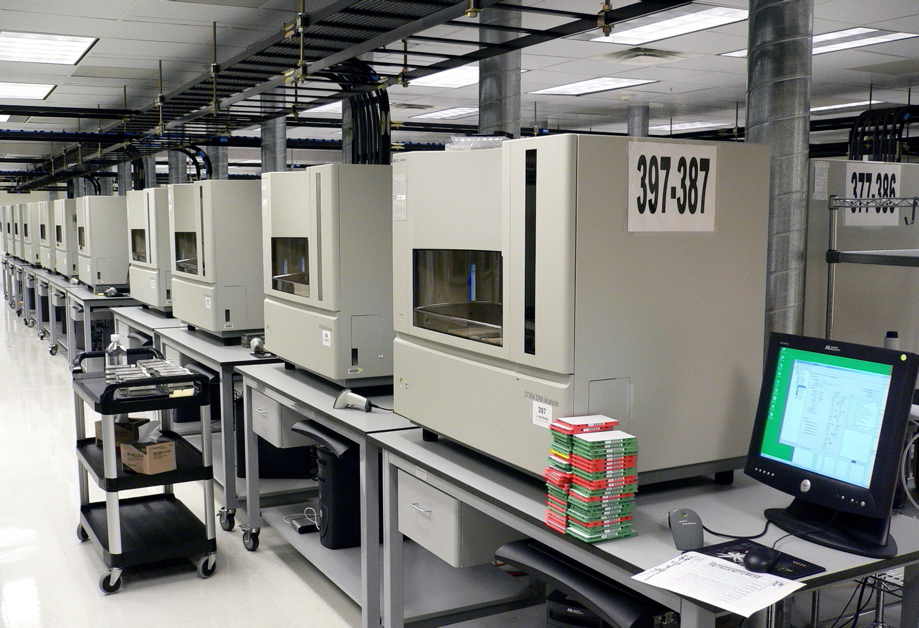 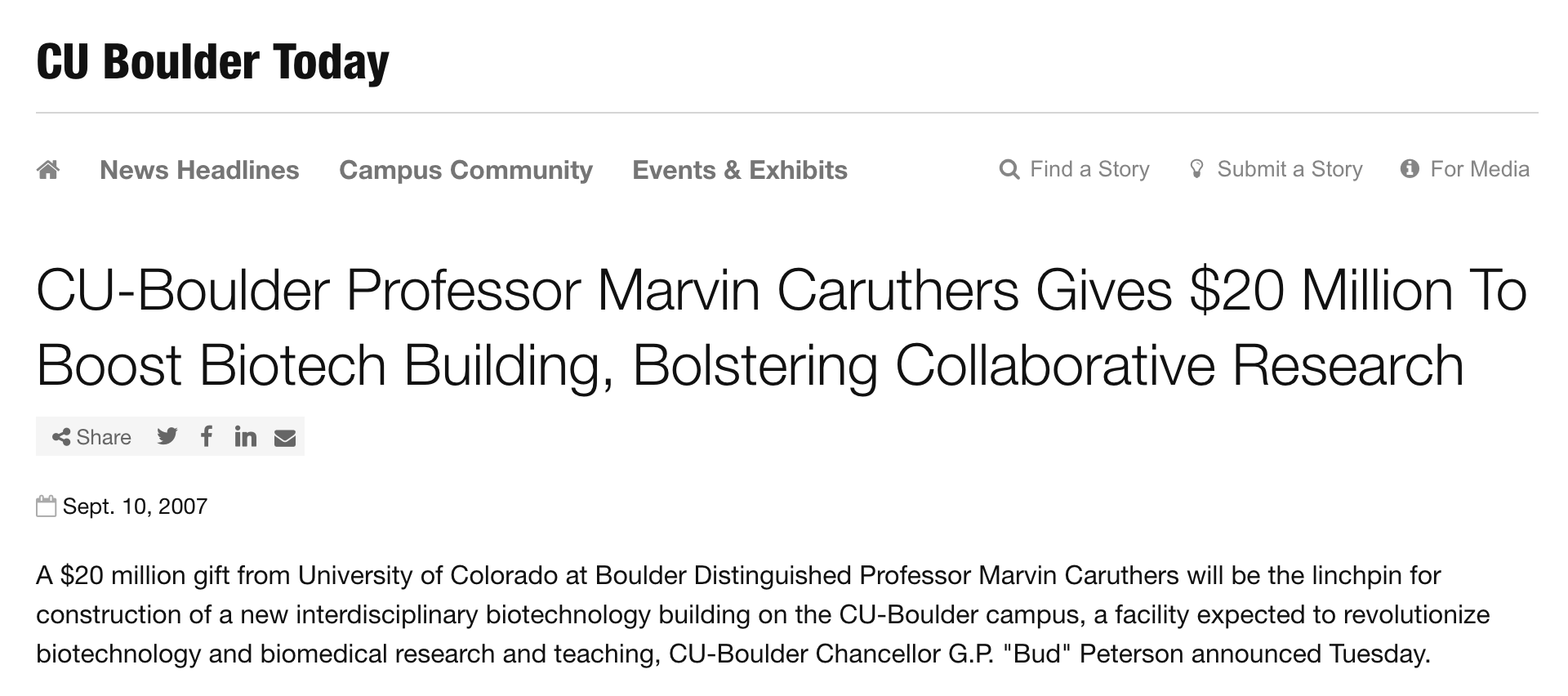 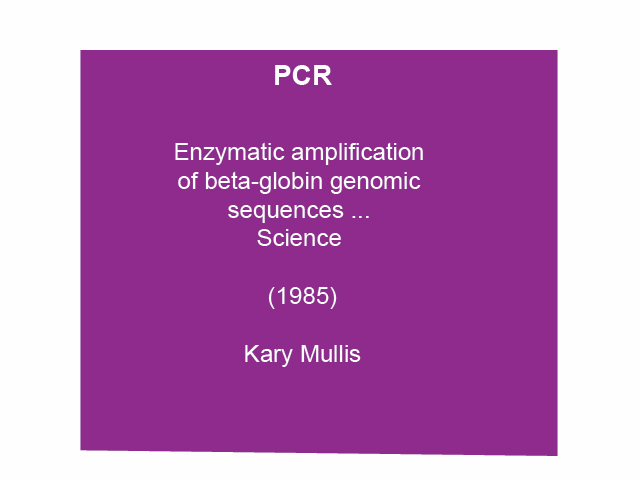 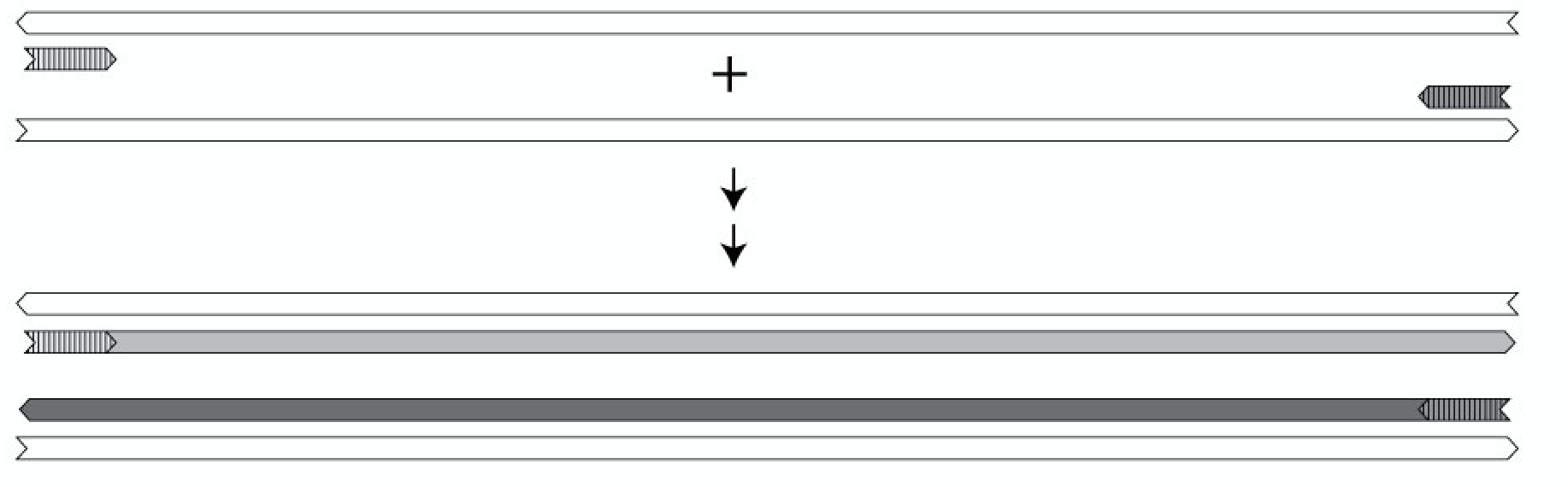 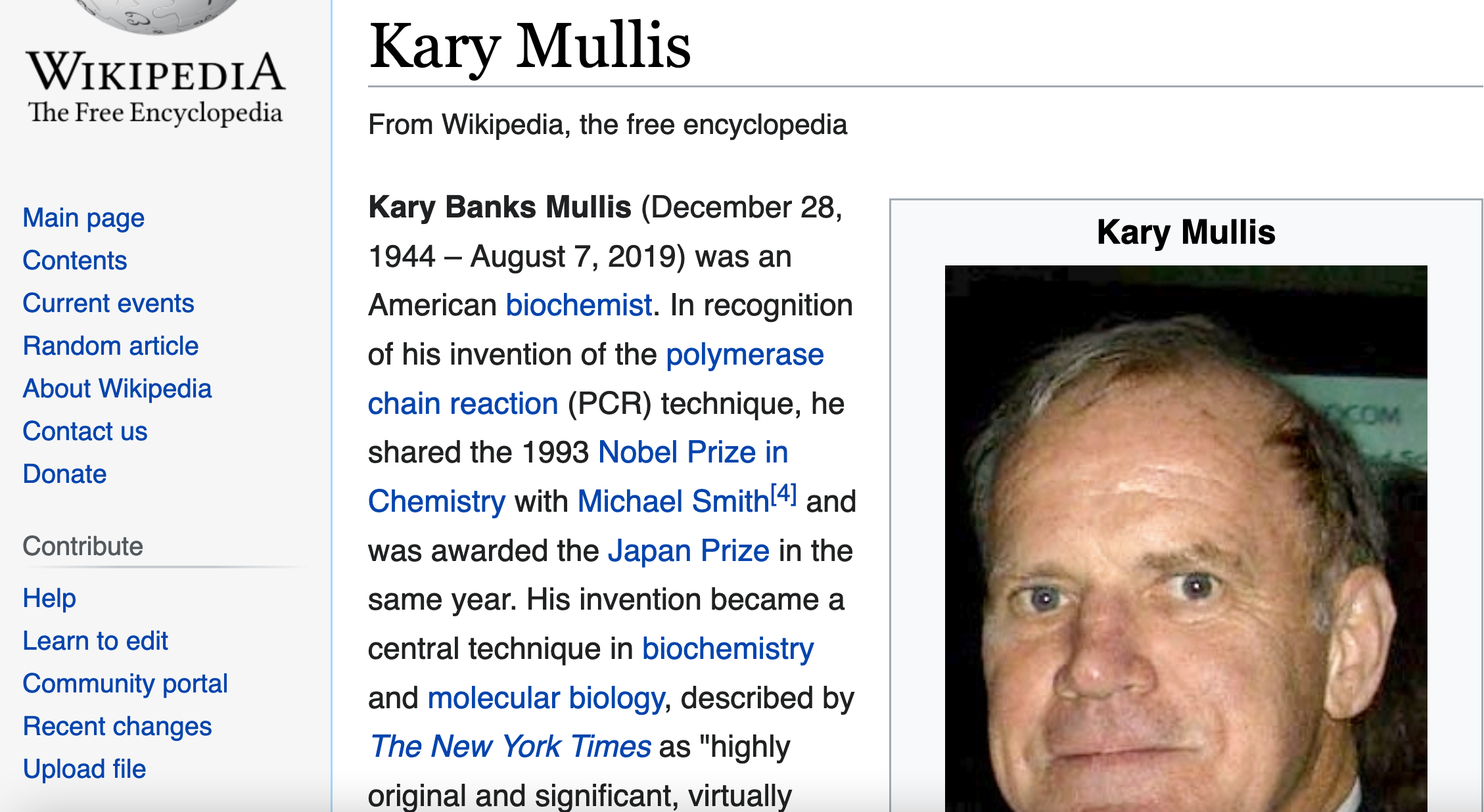 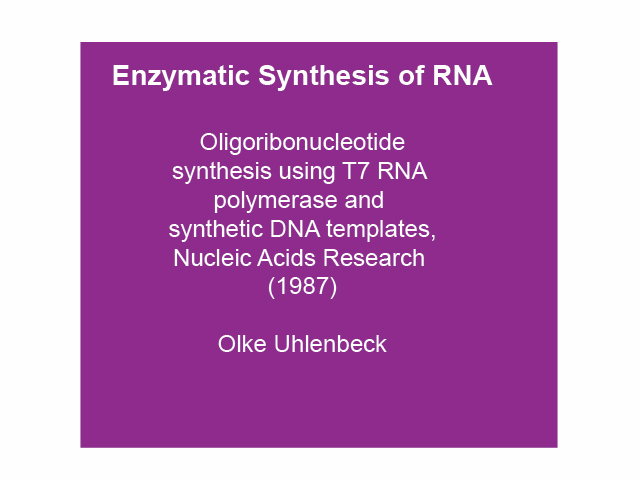 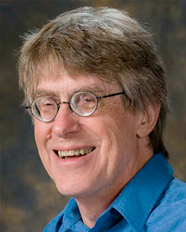 Olke
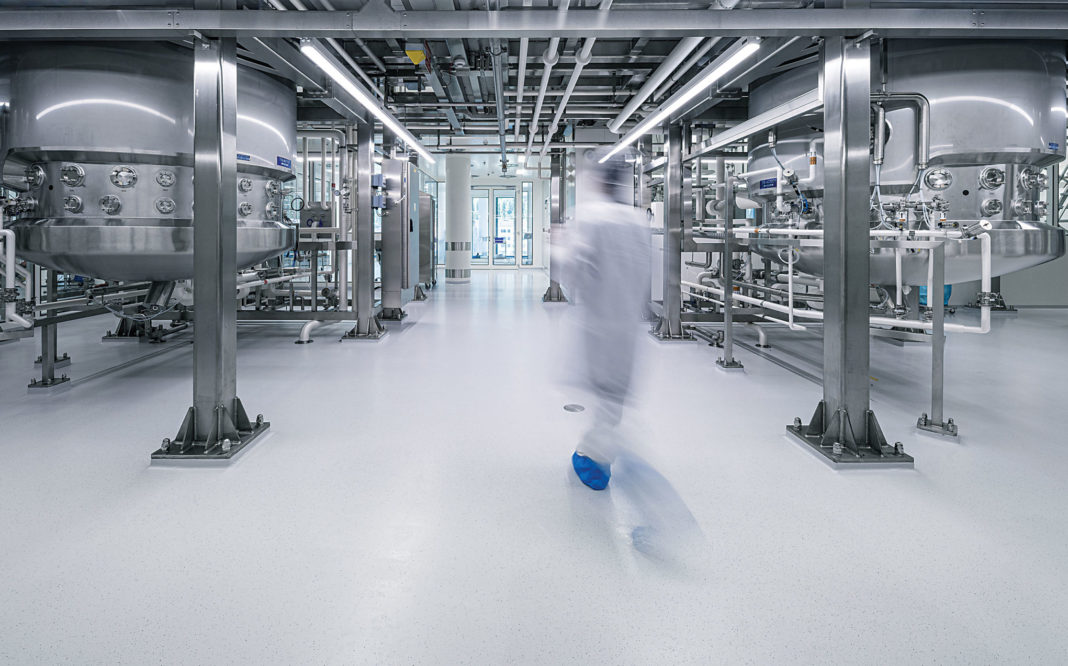 Moderna and Lonza have entered a 10-year strategic collaboration to facilitate the large-scale manufacture of Moderna’s mRNA vaccine (mRNA-1273) and additional future Moderna products at Lonza’s facilities in the United States and Switzerland. This image shows a large-scale manufacturing facility at Lonza’s Ibex Dedicate facility in Visp, Switzerland. [Lonza]
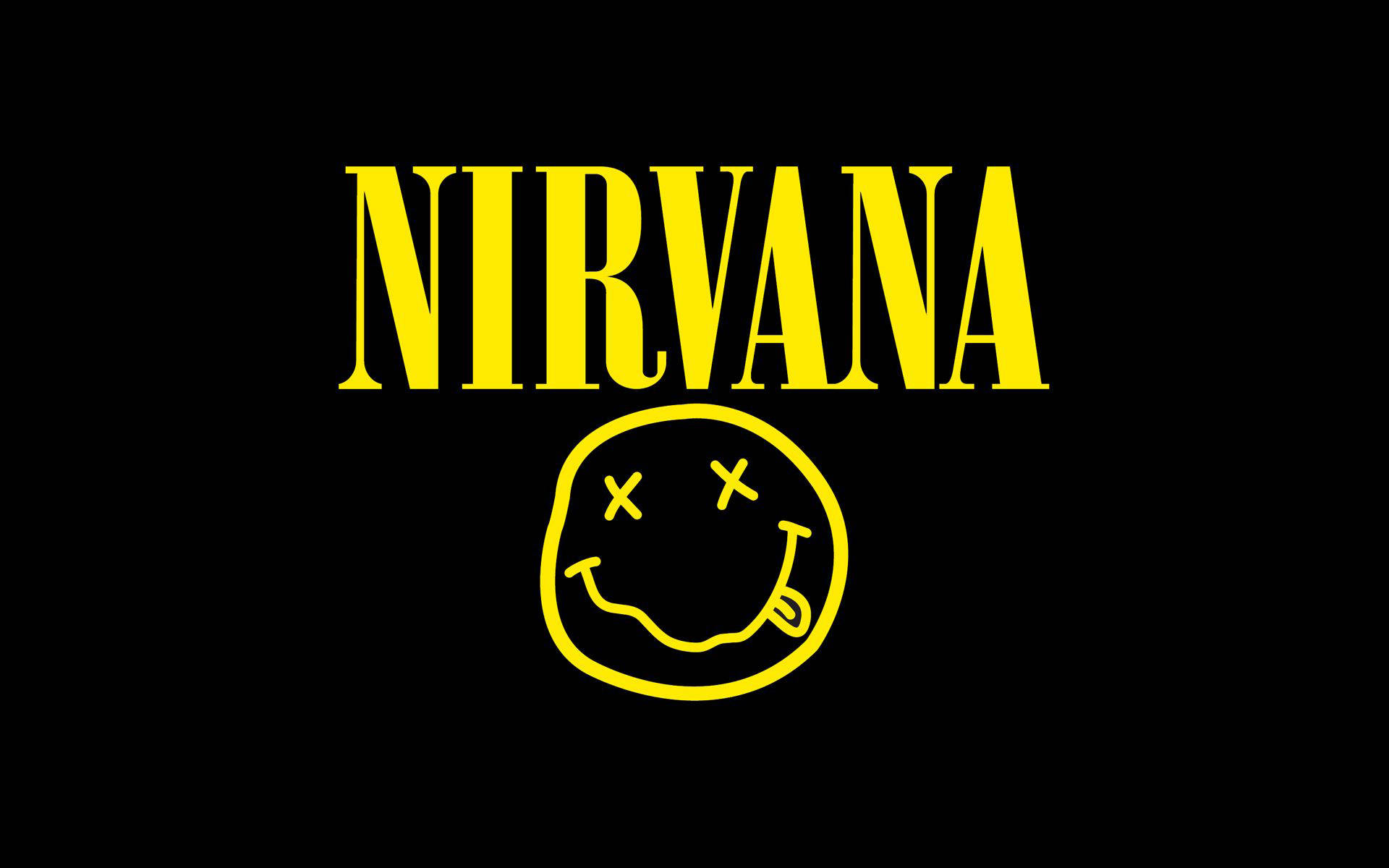 1990’S
[Speaker Notes: Nirvana]
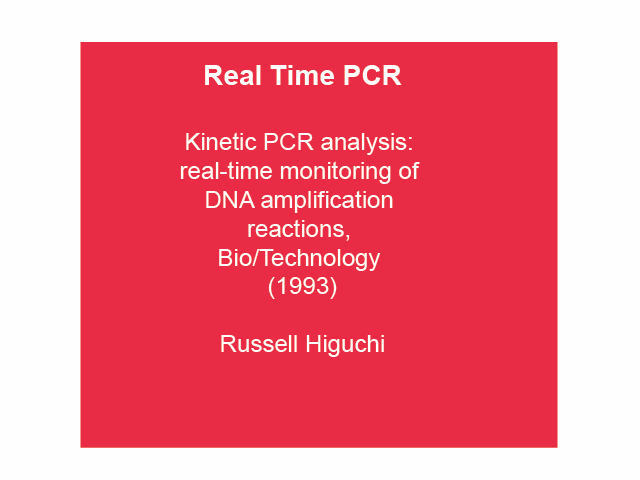 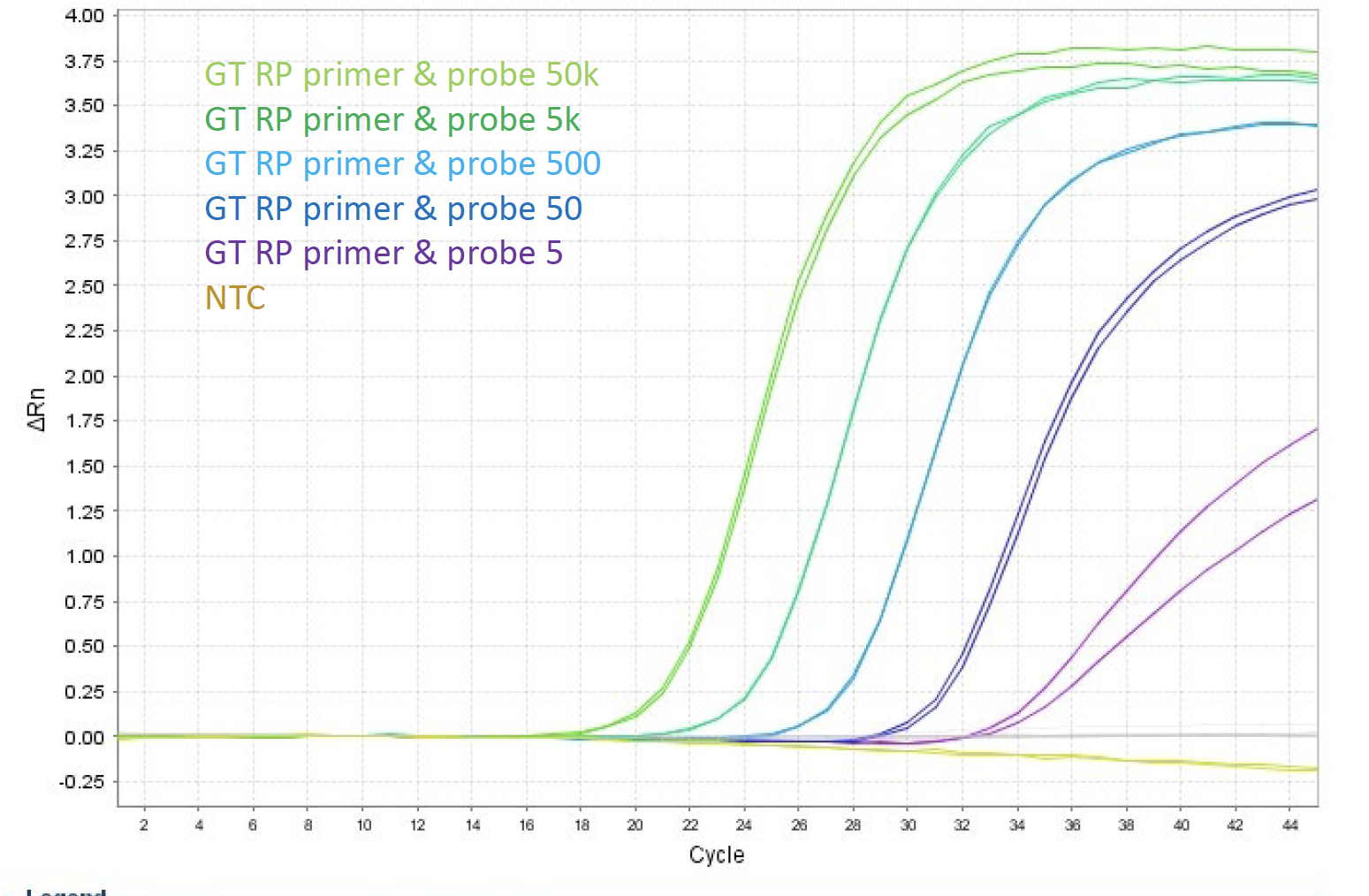 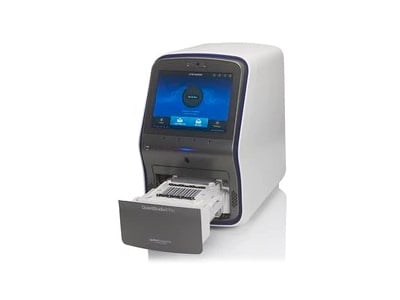 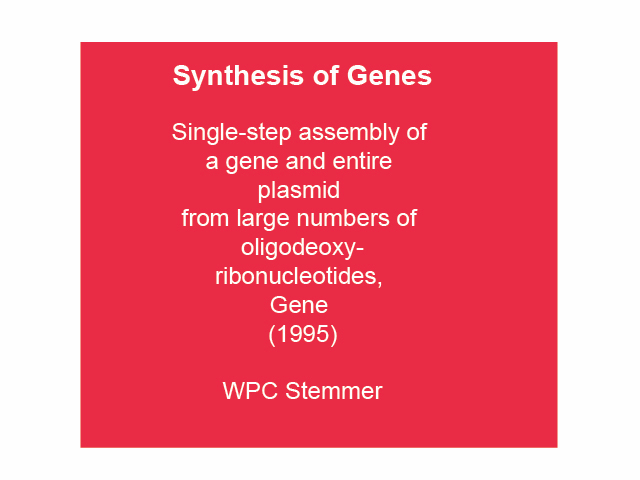 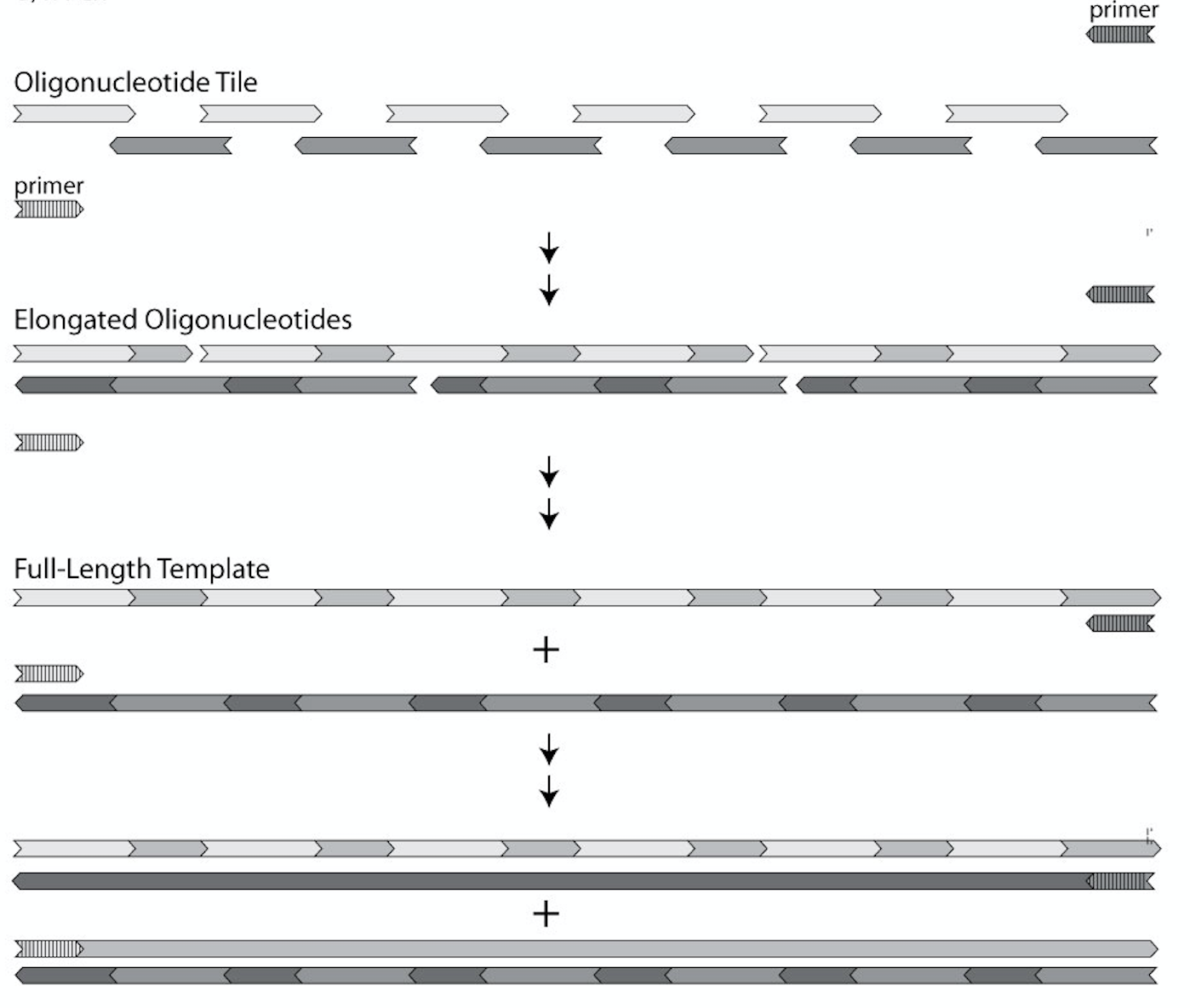 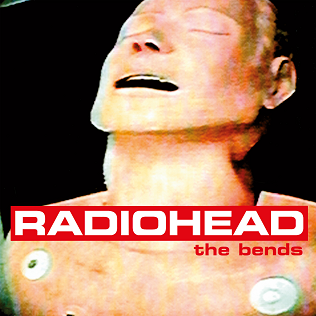 2000’S
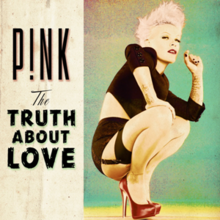 [Speaker Notes: Radiohead and Pink]
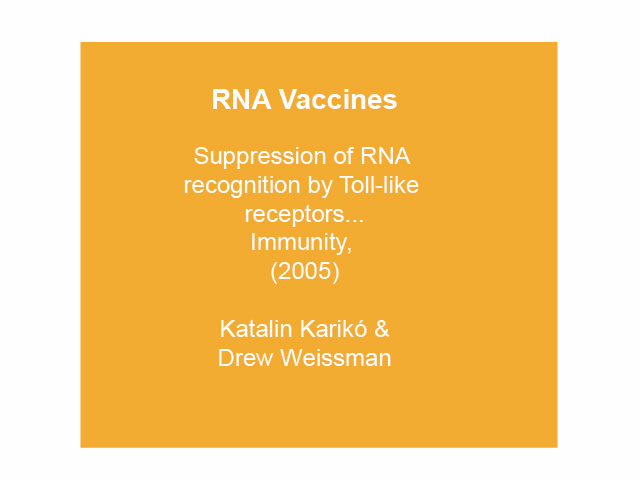 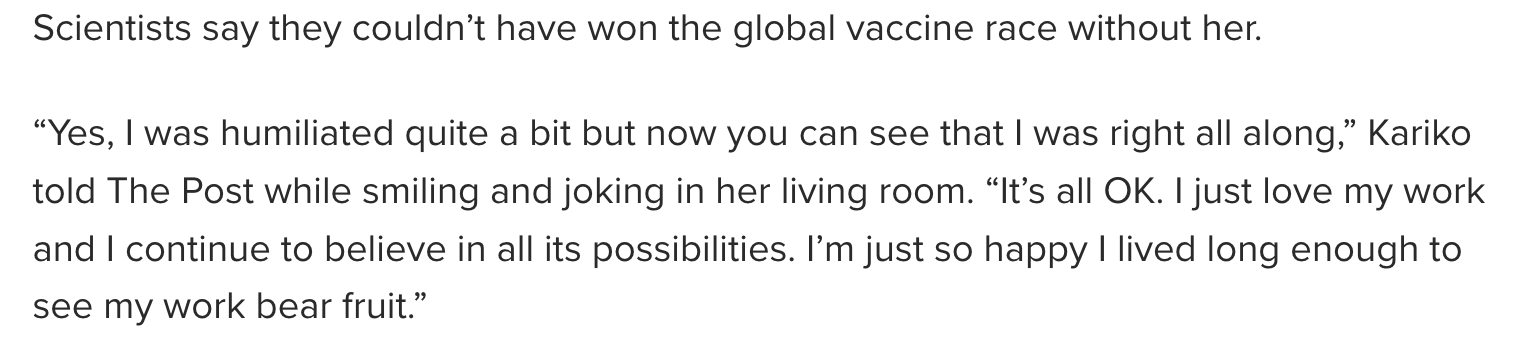 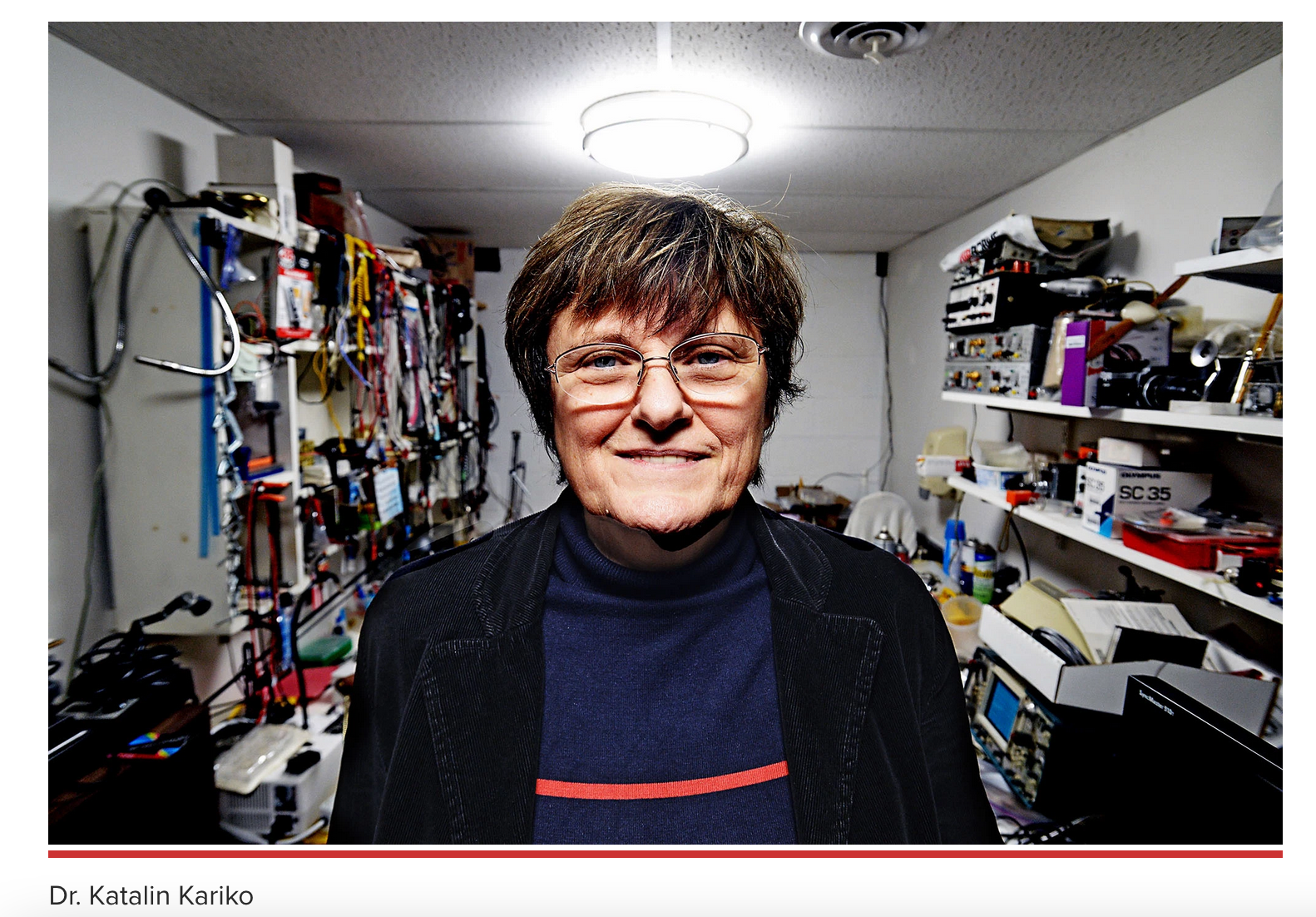 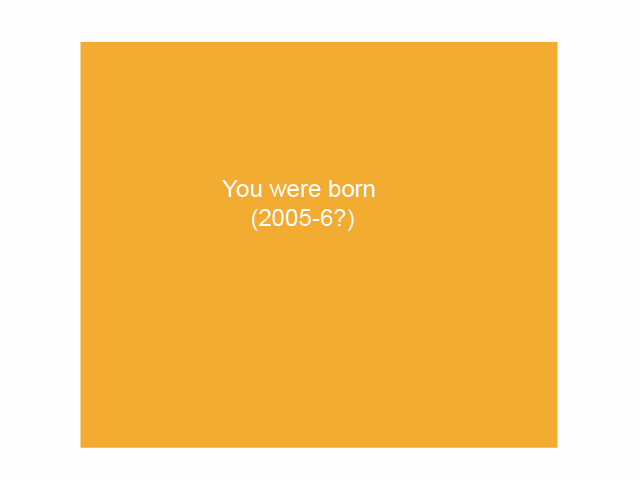 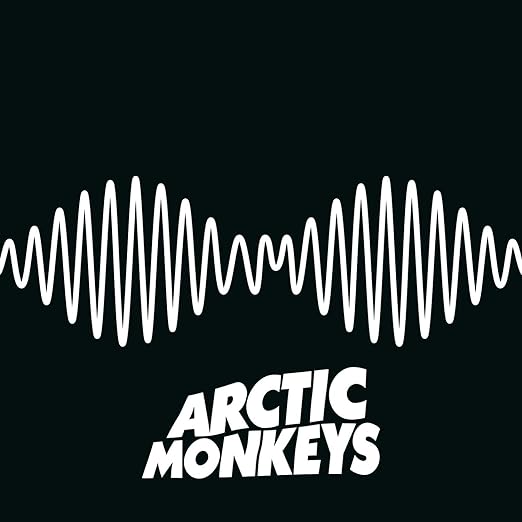 2010’S
[Speaker Notes: Artic Monkeys]
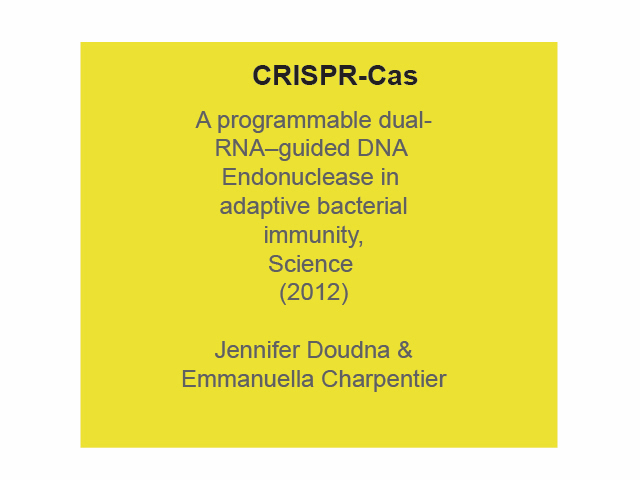 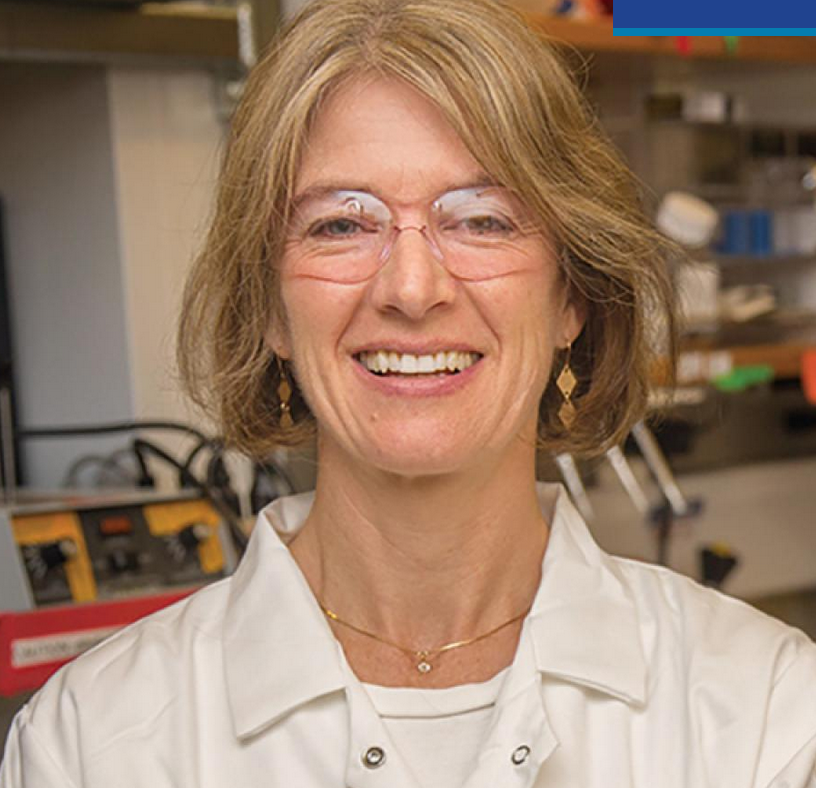 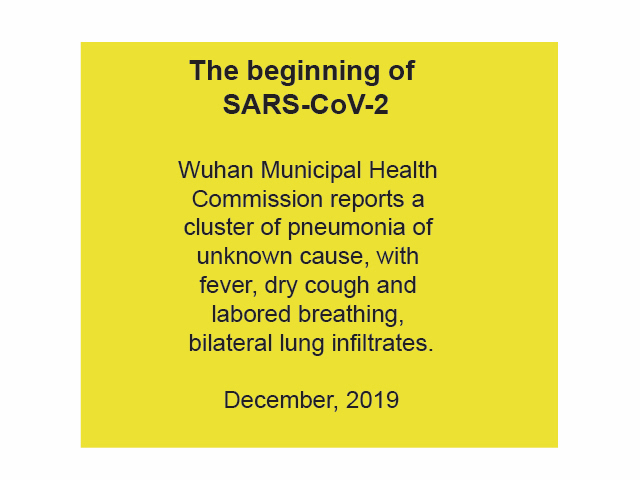 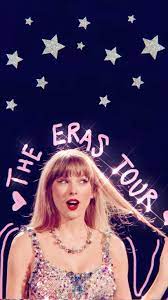 2020’S
[Speaker Notes: Taylor Swift]
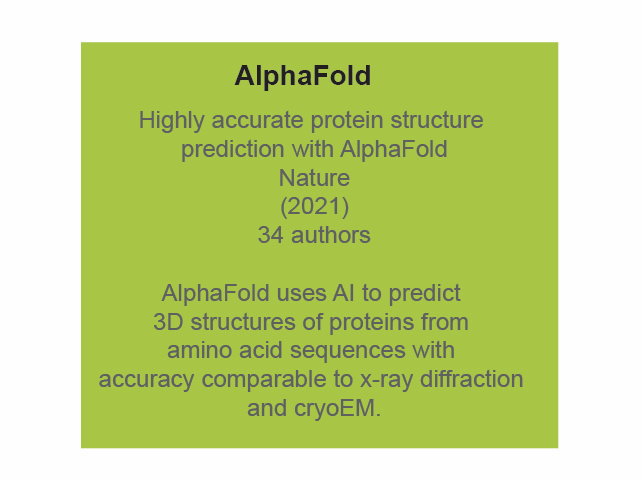